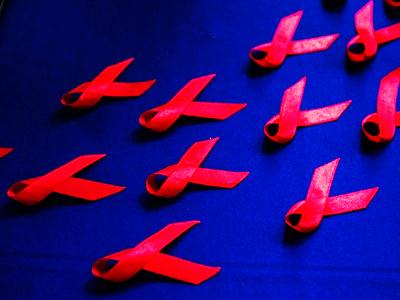 Всемирный день борьбы с раком
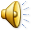 4 февраля провозглашен Международным союзом по борьбе с онкологическими заболеваниями как Вcемирный день борьбы против рака. Цель этого международного дня — повышение осведомлённости о раке как одном из самых страшных заболеваний современной цивилизации, привлечение внимания к предотвращению, выявлению и лечению этого заболевания. Ежегодно 4 февраля ВОЗ оказывает поддержку Международным союзом по борьбе с онкологическими заболеваниями для продвижения способов борьбы с глобальным бременем этой болезни.
Рак является ведущей причиной смерти во всем мире. По оценкам Всемирной организации здравоохранения (ВОЗ), без надлежащих вмешательств за период с 2005 по 2015 годы от рака умрет 84 миллиона человек.
Рак является ведущей причиной смерти во всем мире. По оценкам Всемирной организации здравоохранения (ВОЗ), без надлежащих вмешательств за период с 2005 по 2015 годы от рака умрет 84 миллиона человек.
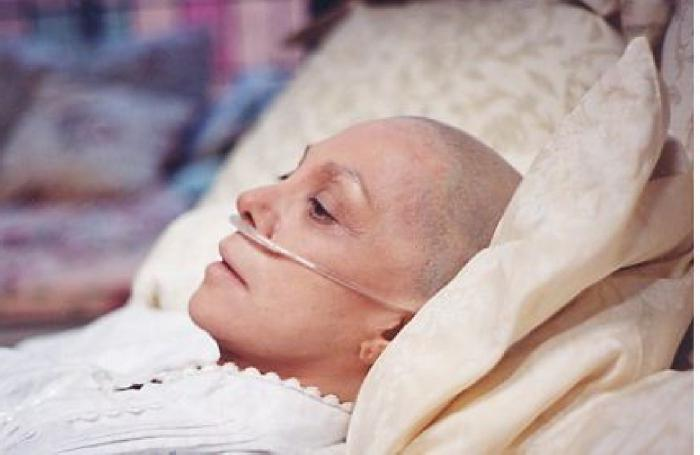 Рак — это общее обозначение более чем 100 болезней, которые могут поражать любую часть организма. Одним из характерных признаков рака является быстрое образование аномальных клеток, прорастающих за пределы своих обычных границ и способных проникать в близлежащие части организма и распространяться в другие органы (этот процесс называется метастазом). Раком может заболеть любой человек — молодой и старый, богатый и бедный, мужчина, женщина и ребенок. Рак представляет огромное бремя для пациентов, их семей и общества. Он является одной из ведущих причин смерти в мире, особенно в развивающихся странах.
Раком может заболеть любой человек — молодой и старый, богатый и бедный, мужчина, женщина и ребенок. Рак представляет огромное бремя для пациентов, их семей и общества. Он является одной из ведущих причин смерти в мире, особенно в развивающихся странах.
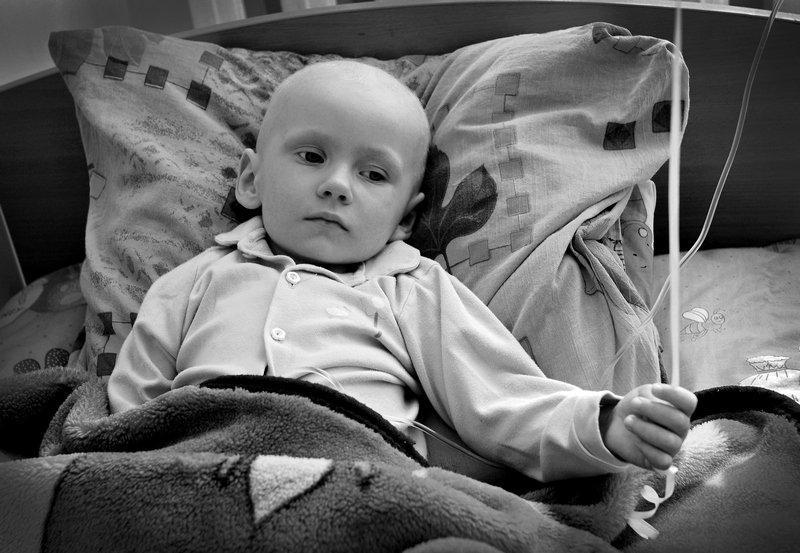 Онкологическое заболевание — это всегда трагедия. Но специалисты заявляют о том, что в наше время хорошо известны причины возникновения раковых заболеваний, и это дает возможность предотвратить примерно одну треть новых случаев. При обнаружении раковой опухоли на ранних стадиях возможно успешное лечение.
Не секрет, что рак является одной из ведущих причин смерти во всем мире, и Россия не является исключением. По статистике, онкологическими больными в России в 2005 году считались 2,3 млн. человек, что на 1,75 млн. человек больше по сравнению с 1995 годом. Другими словами, ежегодно раковые образования выявляются примерно у 400-500 тысяч человек.По данным Всемирной организации здравоохранения, лучевая терапия необходима примерно 70% онкологических больных. В среднем только 30% нуждающихся пациентов из России получают лучевую терапию.
Но медицина не стоит на месте: методы борьбы с онкологическими заболеваниями ежегодно совершенствуются, и, возможно, спустя какое-то время появятся вакцины против всех видов этого страшного заболевания. Но пока врачи советуют не пренебрегать профилактикой, не злоупотреблять вредными привычками и вести здоровый активный образ жизни.
10 фактов о раке:
1. Существует более 100 видов рака; болезнь может развиваться в любой части тела.
2. В 2004 г. от рака умерло 7,4 миллиона человек, что составляет 13% всех случаев смерти в мире.
3. Более 70 % всех случаев смерти от рака происходит в странах с низким и средним уровнем дохода.
4. Во всем мире наибольшее число мужчин умирает от следующих пяти видов рака (в порядке убывания): рака легких, желудка, печени, ободочной и прямой кишки и пищевода.
5. Во всем мире наибольшее число женщин умирает от следующих пяти видов рака (в порядке убывания): рака груди, легких, желудка, прямой и ободочной кишки и шейки матки.
6. Употребление табака является единственной важнейшей причиной развития рака в мире, которую можно предотвратить.
7. Одна пятая часть всех раковых заболеваний в мире развивается в результате хронической инфекции. Так, например, вирус папилломы человека (ВПЧ) вызывает рак шейки матки, а вирус гепатита B - рак печени.
8. При раннем выявлении и надлежащем лечении третья часть раковых заболеваний излечима.
9. Можно помочь всем пациентам, страдающим от боли, при применении современных знаний в области снятия боли и оказании паллиативной помощи.
10. Более 30% раковых заболеваний можно предотвратить, главным образом, благодаря воздержанию от употребления табака, здоровому питанию, физической активности и профилактике инфекций, которые могут приводить к раку.
День, направленный на борьбу с раковыми заболеваниями, отмечается достаточно широко всей мировой общественностью. На это число назначается проведение всевозможных тематических флешмобов, конференций, спортивных состязаний, семинаров, «круглых столов» и лекций. В этих мероприятиях принимают непосредственное участие онкологи, активисты, терапевты, исследователи.

Свою лепту в проведение торжеств вносят всевозможные фонды и организации, которые в этот день устраивают благотворительные акции, пресс-конференции. К ним подключаются как сами больные, так и их родственники, товарищи, друзья, приятели. Нередко на эту дату назначается проведение всевозможных концертов и мероприятий.